The Effects of Blood Flow Restriction Training on VO2max and 1.5 Mile Run Performance
 William Ursprung and John Smith, Ph.D.
Texas A&M University-San Antonio
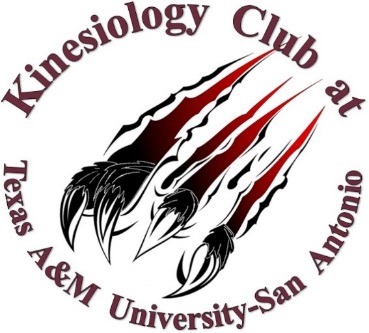 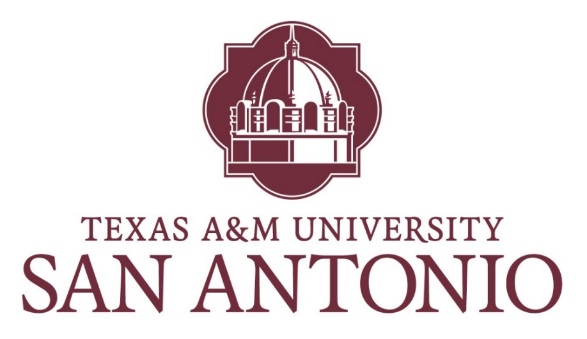 Methods and Procedures, cont’
Results
Abstract
The results of this study demonstrated a 3.5% improvement in VO2max in well-trained males aged 24 to 47.

The results of the current study revealed a statically significant decrease in 1.5 mile run times which, on average, there was seven second decrease. 
The results of this study revealed a 41% statically significant increase in thigh muscle cross sectional area.
Blood flow restriction (BFR) training is a training strategy involving the use of cuffs or wraps placed around a limb during exercise to maintain arterial inflow to the muscle while preventing venous outflow. Blood flow restriction training with resistance has been shown to improve muscular power, sprinting speed, strength, hypertrophy and endurance. Non-resistance training methods using BFR, such as walking, may increase strength and hypertrophy however the effects on aerobic capacity are less uncertain and the research in this area is limited. Purpose: to evaluate the effects of three weeks of BFR walk training on VO2max, 1.5 mile run times, and muscular size. Methods: Ten well trained males underwent three weeks of lower extremity BFR walk training. Pre-and post-measurements of VO2max, 1.5 mile run times, and thigh muscle cross sectional area were recorded. Results: Blood flow restriction walk training resulted in significant improvements in VO2max (p=.034), significant decreases in 1.5 mile run time (p=.024) and significant increases in thigh muscle cross sectional area (p=.016). Conclusion: BFR walk training represents a singular training methodology for improving aerobic capacity, endurance and muscular size at low training volumes and intensities. This may be beneficial for individuals undertaking concurrent strength and endurance training.
Table 1. Descriptive characteristics of participants (Mean ± SD)
All subjects then underwent VO2max testing at the TAMU-SA laboratory using a standard Bruce protocol, which started at a 10% grade at 2.7 kilometers per hour (kph) (1.7 mph) for stage one, then increase in both speed and grade every three minutes. 

At least 24 hours after the VO2max test, subjects then ran a 1.5 mile run for time at an outdoor 400m track.  Subjects were fitted with a FS2 Polar HR monitor and then given 10 minutes to perform a self-selected warm-up. When more than one subject was being tested at the same time, starts were staggered in order to avoid pacing with other subjects. Time was kept with a standard stop watch and recorded for each lap, as well as HR. At the end of six laps, RPE was recorded as well as average and maximal HR. 

The intervention was three weeks in length during which all subjects participated in a total of 15 sessions, five sessions per week. The group used a KAATSU Global Nano pneumatic blood flow restriction device (Tokyo, Japan) with inflatable cuffs around the proximal portion of the thigh. 

At the start of each training session optimal pressure for cuff inflation was determined per the instructions provided by KAATSU Global. 

The exercise protocol required the test subjects to walk on the treadmill at a speed equivalent to 45% VO2 reserve (%VO2R).

The subjects proceeded to walk at a speed equivalent to their 45% VO2R for a 20 minute training session. Each 20 minute session was broken down into five stages: 4 minutes at a 1% grade, 4 minutes at a 2% grade, 4 minutes at a 3% grade, 4 minutes at a 4% grade and 4 minutes at a 5% grade. 

At the conclusion of the three week protocol, all subjects had their VO2max, thigh muscle cross sectional area and 1.5 mile run times reevaluated in the same manner as described above and the variables were analyzed for any significant differences.

Statistics: Repeated measures ANOVA were used to assess the differences between groups for VO2max, 1.5 mile run and thigh muscle cross-sectional area. Alpha was set at .05 for all tests. All statistics were run using SPSS v23 (Chicago, IL).
Conclusion
The hypothesis is retained as results suggest  low intensity BFR walk training does significantly improve aerobic capacity, running endurance performance and skeletal muscle hypertrophy. Other studies also show significant imporovements in aerobic capacity (Abe et al., 2010; Corvino et al., 2014) and increases is muscle mass (Abe et al., 2006), however, there is no other study that could be found that has evaluated the effects of non-resistance BFR training on endurance running performance. 

Therefore, based on the evidence one can conclude that BFR walk training is an acceptable singular methodology that results in simultaneous improvements in aerobic capacity, endurance performance and skeletal muscle hypertrophy at low intensities and low volumes.

Limitations of this study include the low sample size and future studies should utilize training protocols of varying intensites and occlusion to further identify minimal levels for improvements.
Introduction
A novel training strategy to circumvent the injury risk and time constraints of conventional training is blood flow restriction training. Blood flow restriction training is a method of inducing training adaptations in skeletal muscle by applying pneumatic cuffs or bands over the proximal portions of the either the upper or lower limbs (Loenneke et al., 2012). Previous research has demonstrated that blood flow restriction training (BFR) has positive effects on skeletal muscle hypertrophy, strength and power (Scott et al., 2015). Several studies have provided compelling data that exercise in conjunction with BFR maintains aerobic capacity and leads to muscle hypertrophy and strength increases (Sakamaki , Bemben & Abe, 2011). Blood flow restriction training may be a novel means of overcoming the contradiction between aerobic training and high intensity resistance training.
Hypothesis
References
It is hypothesized that blood flow restriction walk training will significantly improve VO2max and 1.5 mile run times.
Results
Abe, T., Fujita, S., Nakajima, T., Sakamaki, M., Ozaki, H., Ogasawara, R., Sugaya, M., Kudo, M., Kurano, M., Yasuda, T., Sato, Y., Ohshima, H., Mukai, C. & Ishii, N. (2010b). Effects of low-Intensity cycle training with restricted leg blood flow on thigh muscle volume and VO2MAX in young men. Journal of Sports Science and Medicine, 9(3), 452-8. 

Abe, T., Kearns, C. F. & Sato, Y. (2006b). Muscle size and strength are increased following walk training with restricted venous blood flow from the leg muscle, Kaatsu-walk training. Journal of Applied Physiology, 100(5), 1460-6. 

Cook, C. J., Kilduff, L. P. & Beaven, C. M. (2014). Improving strength and power in trained athletes with 3 weeks of occlusion training. International Journal of Sports Physiology and Performance, 9(1), 166-72.  

Corvino, Rogério Bulhões, Fernandes Mendes de Oliveira, Mariana, Penteado dos Santos, Rafael, Denadai, Benedito Sérgio, Caputo, Fabrizio. (2014). Brazilian Journal of Kineanthropometry & Human Performance, 16(5), 570 – 578. 

Park, S., Kim, J. K., Choi, H. M., Kim, H. G., Beekley, M. D., Nho, H. (2010). Increase in maximal oxygen uptake following 2-week walk training with blood flow occlusion in athletes. European Journal of Applied Physiology, 109, 591 – 600. 

Kubota, A., Sakuraba, K., Sawaki, K., Sumide, T. & Tumara, Y. (2008). Prevention of disuse muscular weakness by restriction of blood flow. Medicine and Science in Sports and Exercise, 40(3), 529-34.  

Knapik, J.J., Staab, J.S., & Harman, E.A. (1996). Validity of an anthropometric estimate of thigh muscle cross-sectional area. Medicine and Science in Sports and Exercise, Dec 28(12), 1523 - 1530. 
 
Sakamaki, M. G., Bemben, M. & Abe, T. (2011). Legs and trunk muscle hypertrophy following walk training with restricted leg muscle blood flow. Journal of Sports Science and Medicine, 10(2), 338-40. 

Evans, C., Vance, S. & Brown, M. (2010). Short-term resistance training with blood flow restriction enhances microvascular filtration capacity of human calf muscles. Journal of Sports Sciences, 28(9), 999-1007. 
 
Fahs, C. A., Rossow, L. M., Thiebaud, R. S., Loenneke, J. P., Kim, D., Abe, T., Beck, T. W., Feeback, D. L., Bemben, D. A. & Bemben, M. G. (2014). Vascular adaptations to low-load resistance training with and without blood flow restriction. European Journal of Applied Physiology, 114(4), 715-24.  

Hunt, J. E., Galea, D., Tufft, G., Bunce, D. & Ferguson, R. A. (2013). Time course of regional vascular adaptations to low load resistance training with blood flow restriction. Journal of Applied Physiology, 115(3), 403-11. 
 
Hunt, J. E., Walton, L. A. & Ferguson, R. A. (2012). Brachial artery modifications to blood flow-restricted handgrip training and detraining. Journal of Applied Physiology, 112(6), 965-61.  

Lida, H., Nakajima, T., Kurano, M., Yasuda, T., Sakamaki, M., Sato, Y., Yamasoba, T. & Abe, T. (2011). Effects of walking with blood flow restriction on limb venous compliance in elderly subjects. Clinical Physiology and Functional Imaging, 31(6), 472-6.
  
Loenneke, J. P., Wilson, G. J. & Wilson, J. M. (2010b). A mechanistic approach to blood flow occlusion. International Journal of Sports Medicine, 31, 1-4.  

Loenneke, J. P. Wilson, J. M., Marin, P. J., Zourdos, M. C. & Bemben, M. G. (2012c). Low intensity blood flow restriction training: a meta-analysis, 112(5), 1849-59. 

Scott, B. R., Loenneke, J. P., Slattery, K. M. & Dascombe, B. J. (2016). Blood flow restricted exercise for athletes: a review of the evidence. Journal of Science and Medicine in Sport, 19(5), 360-67.
A repeated measures ANOVA revealed that significant differences (F(7) = 6.92, p = .034) existed between pre-BFR VO2max (44.2 ml/kg/min  ± 7.3 ml/kg/min) and post-BFR VO2max (45.7 ml/kg/min ± 6.4 ml/kg/min), which was a 3.5% improvement.

Similarly, significant differences (F(7) = 8.17, p = .024) existed between pre-BFR 1.5 mile run times (643 sec. ± 75 sec.) and post-BFR 1.5 mile run times (636 sec. ± 73 sec.), which represented a 7-second improvement. 

Finally, significant differences (F(7) = 9.95, p = .016) existed between pre-BFR thigh muscle cross sectional area (67.4 cm2 ± 38.3 cm2) and post-BFR thigh muscle cross sectional area (95.0 cm2 ± 32.0 cm2), which was a 41% increase.
Methods and Procedures
This study was approved by the Texas A&M University-San Antonio Institutional Review Board. 

Ten participants (table 1) read and signed an informed consent form. 

Data was collected at The Human Performance Laboratory Texas A&M University-San Antonio and Lackland AFB San Antonio, TX.

Selection criteria for this study included those airmen who were healthy, had no musculoskeletal injuries, and were not on any medications that could impact blood flow.

All subjects underwent a basic medical screening which included height, weight, blood pressure (BP), resting heart rate (HR), ventilatory respirations, and completion of the PAR-Q. 

Total thigh muscle cross-sectional area was measured and estimated with a flexible fiberglass tape to measure thigh circumference (Ct) 20cm above the knee, fat-plus-skin thickness (SQ) was measured over the quadriceps, 20cm above the knee using calipers and the distance across the medial and lateral femoral condyles (de) was measured with calipers. Thigh muscle cross sectional (CSA) area was then calculated using the following equation: CSA = 0.649 x ((Ct/π – SQ)2 – (0.3 x de)2).
[Speaker Notes: The PSS-14 is a self-reported questionnaire to measure perceived stress. It  contains 14 questions that are answered with a 5-point scale, ranging from never to very often. According to the journal article, A Global Measure of Perceived Stress, the PSS-14 “has reliability in test and retest, adequate internal consistency, and concurrent and predictive validity” (as cited in Engen et al., 2012)
The DASS is a self-reported questionnaire to measure  “the three related negative emotional states of depression, anxiety and stress” (Psychology Foundation  of Australia, 2014). It contains 42 questions that are answered with a 4-point scale, ranging from does not apply to me to applies to me very much. According to the Psychology Foundation of Australia (2014), it has “shown  to have high internal consistency and to yield meaningful discriminations in a variety of settings…” The DASS used in this study was rewritten in the present tense for the pre-questionnaire. The Post-questionnaire was also rewritten in the present  tense, but the questions were mixed up and some synonyms were used to replace previous wording.]